Арктика
Команда Путешественники Севера
Горы Арктики
Животные Арктики
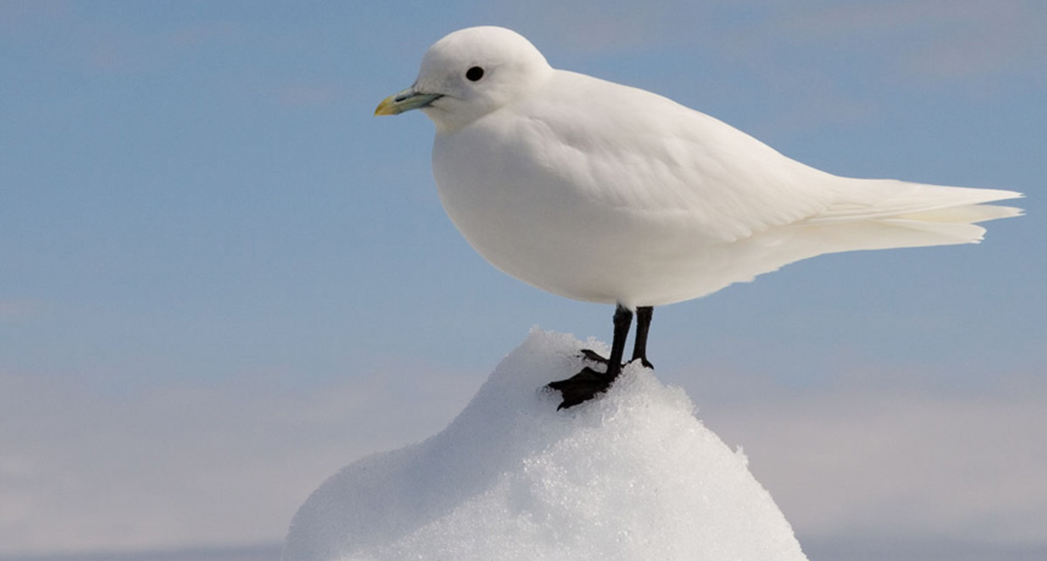 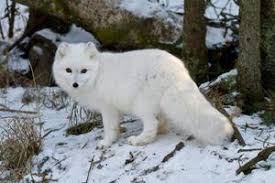 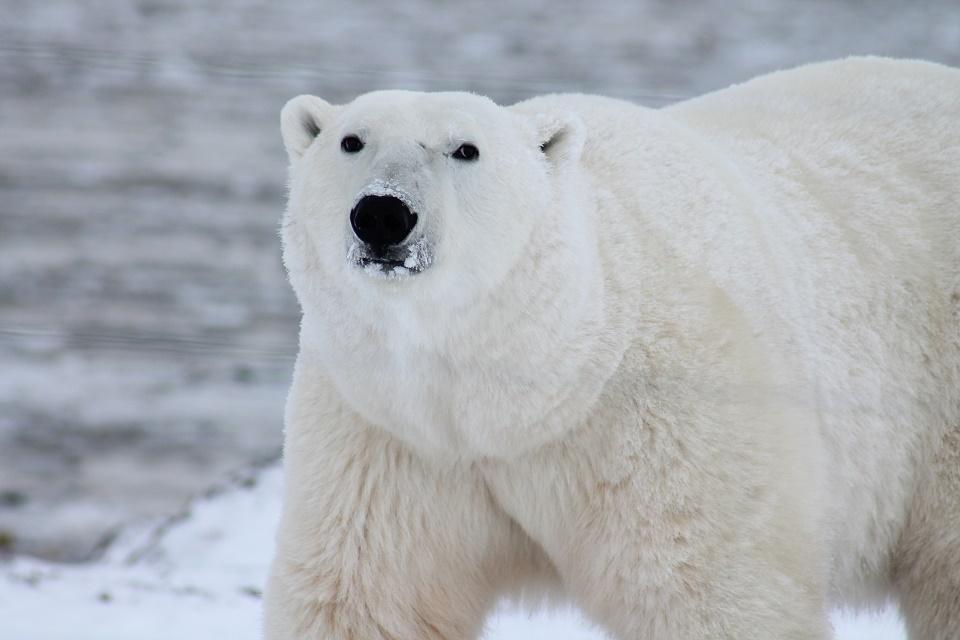 Карта Арктики
Жизнь в Арктике
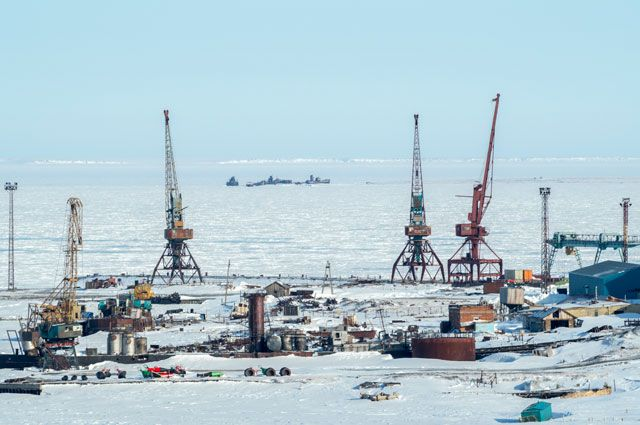